МБОУ «Романовская средняя общеобразовательная школа»
Романовский район Алтайский край
Ленточные леса Алтайского края –одно из чудес природы Сибири
Учитель географии Бескоровайная Татьяна Михайловна
Романово, 2015г.
Пояснительная записка
Экологические знания – важная часть современного образования, без которого человечеству не решить проблемы сохранения жизни на Земле. С учётом того, что в учебных планах  сокращены часы, отведённые на изучение предметов естественно-географического курса, целесообразно  изучать вопросы эколого-географического образования  не только на уроках, но и во внеклассной деятельности и на элективных курсах.
Цели
Основные цели – формирование у подрастающего поколения представления об уникальной ценности ленточных лесов Алтайского края, развитие бережного и ответственного отношения к природе своего края, Родины и всей планеты Земля.
Задачи
«Знаю и  понимаю»
   Формирование  системных представлений о природном комплексе ленточных лесов Алтайского края, об их  экологической ценности. 
 «Хочу»
    Формирование позитивного отношения учащихся к разнообразию органического мира ленточных лесов,  в сохранении которого важную роль играет правильное экологическое поведение. Эта работа связана. Развитие эмоциональной сферы, направленной на актуализацию лучших нравственных побуждений, эстетических чувств и желания беречь природу.
 «Могу»
     Формирование практических умений и навыков поведения в лесу.
Тематическое планирование
Введение. Леса на карте Алтайского края и Романовского района.
Осенняя поездка в ленточный бор.
Происхождение ленточных лесов.
Особенности  биоценоза ленточных лесов.
Биологическое разнообразие ленточных лесов.
Сосна – королева царства Ленточных Лесов.
Красота и гармония ленточных лесов.
……
17. Заключительное занятие. Ленточные леса Алтайского края – одно из чудес природы Сибири
Итоговое занятие. Ленточные леса Алтайского края –одно из чудес природы Сибири
Смолой и солнцем пахнет хвоя,
Замолкнув, сосны дремлют стоя;
Сверкают на затылках пней
Серебряные капли зноя.
Берёзы полные покоя,
Чуть дышат зеленью своей
И слышно, как, жилище строя,
Шуршит былинкой муравей.

                                                                          Илья Мухачёв
Защита проекта №1. «Зелёные ленты в венке природы Алтайского края»
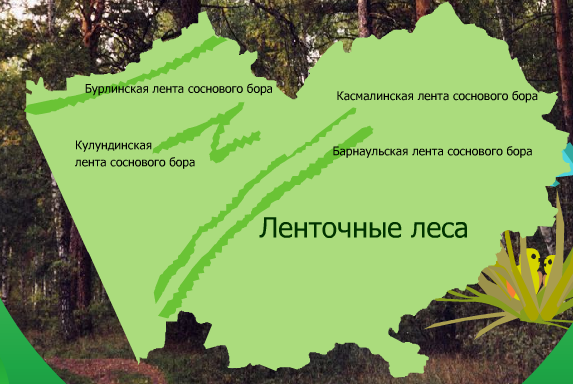 Рис. 1 Сосновые ленточные леса на карте Алтайского края
Памятка 1
Представление о современном Алтае, как о «море тайги» явно преувеличено. Площадь,  занятая лесами в мире составляет  32%, для России в целом 49%, а для Алтайского края всего 23% - и это ниже среднемирового уровня. Интенсивно популяризируемое представление об Алтайском крае как о регионе, богатом лесами, не более чем спекуляция.  
                                                    Помните об этом!
Защита проекта №2. «Ленточные боры – привет из ледникового периода»
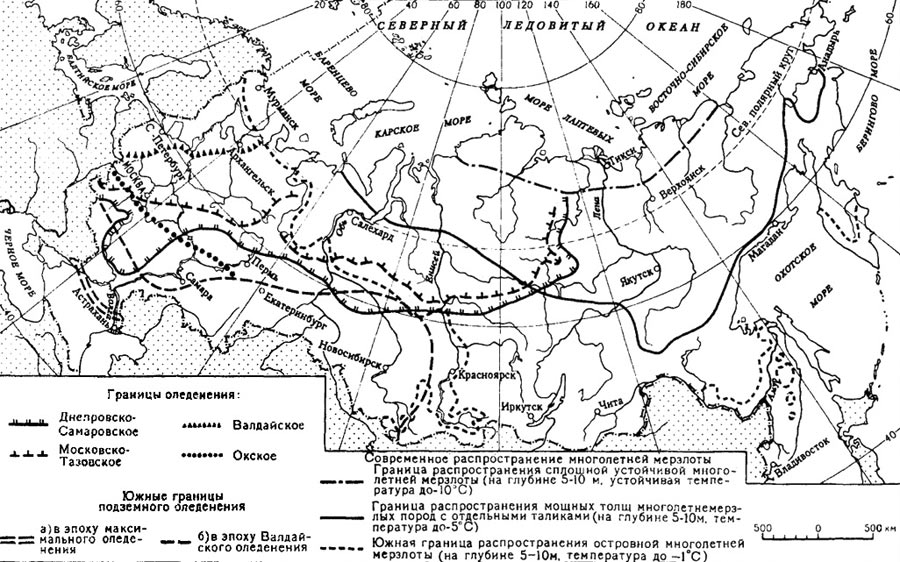 Памятка 2
Говорят, что растёт сосна быстро. Но всё же, чтобы маленькая пушистая  сосёнка превратилась в могучее красивое дерево необходимо времени  до 40 лет. Взрослые деревья в наших ленточных борах  могут жить  от 300 до 600 лет.  А чтобы на территории Алтайского края выросли сосновые леса, понадобилось несколько тысячелетий и ледниковый период. 
                               Помните об этом!
Защита проекта № 3. «Сосна обыкновенная и самая обыкновенная» неповторимая»
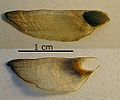 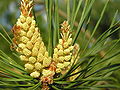 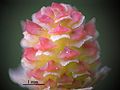 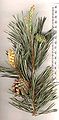 Женская шишка
Мужские шишки
Семена
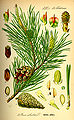 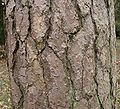 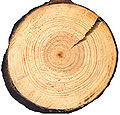 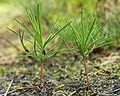 Кора взрослого дерева  
 в нижней части ствола
Поперечный спил
Сеянцы сосны 
обыкновенной
Памятка 3
Знаете ли вы что, сосновые леса выделяют в атмосферу огромное количество кислорода и поглощают углекислый газ. Подсчитано, что каждый гектар сосняка выделяет в год более пяти тонн кислорода, который снимает усталость, вызывает эмоциональный подъём у человека и просто позволяет дышать, а значит и жить.
            Помните об этом!
Проект №4 «Леса под защитой»
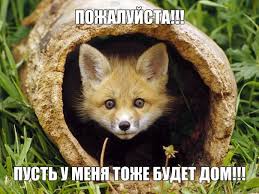 Памятка 4
Даже частичное уничтожение леса вызывает:
     уменьшение кислорода в воздухе, шумовое загрязнение, ухудшение микроклимата, уменьшение урожаев, эрозию и потерю плодородия почв, ухудшение ландшафта, обмеление и загрязнения рек, озёр, болот, загрязнение атмосферы пылью и болезнетворными бактериями; ухудшение здоровья и уменьшение продолжительности жизни человека.
                                                  
                                   Не забывайте об этом!
Проект №5 «Сохраним ленточные леса»
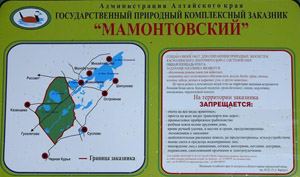 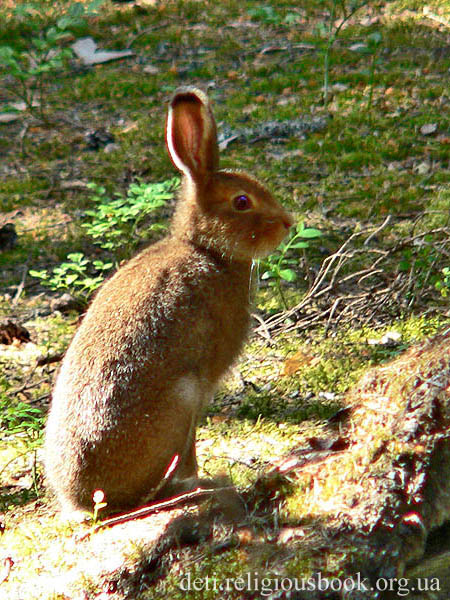 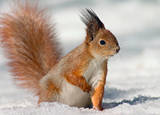 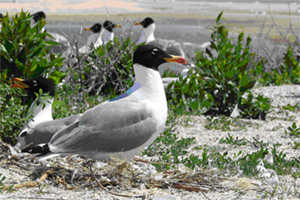 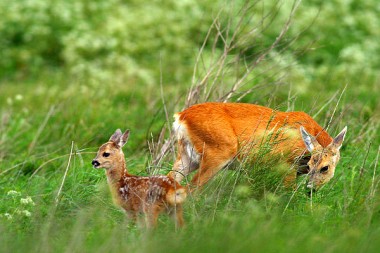 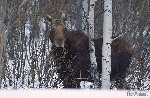 Памятка 5
Лес, как сосновая ветка, хрупок. Он дарит людям древесину, дикорастущие ягоды, грибы, дичь. Наконец, просто тень и покой. Как вот только сохранить всё это хотя бы для внуков?
                       
                          Подумайте об этом!
Защита проекта № 6.  «Сосновая шишка»
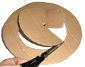 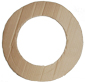 1. Вырежьте большой венок из картона. Подгоните размер и ширину заготовки к размеру используемых  сосновых шишек.
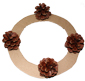 2. Наклейте 4 самые большие шишки на картонную заготовку.
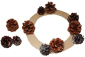 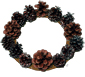 3. Разместите остальные шишки на венке и приклейте их.
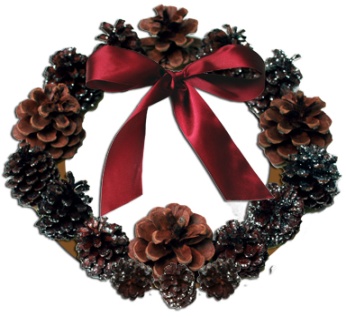 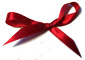 4. Завяжите яркую ленту бантом и украсьте им верхушку венка.
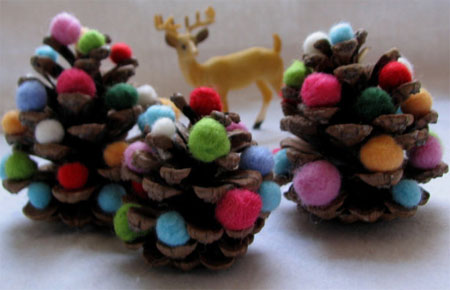 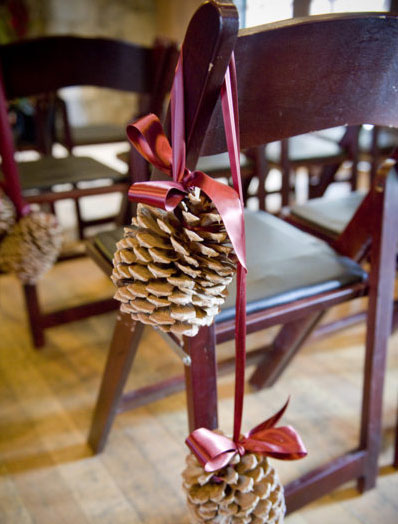 5. А если вы проявите терпение и фантазию, то создадите целую коллекцию изделий из сосновых шишек и подарите их своим друзьям.
Памятка 6
Продолжительность жизни человека в среднем при уменьшении озелененности территории с 50% до 1-2% сокращается в 1,7-2 раза. Не случайно народная мудрость гласит: «Много леса – не губи, мало леса – береги, нет леса – посади».
              Мы заканчиваем изучение курса «Ленточные леса Алтайского края», а ты не забудь посадить хотя бы одно дерево!
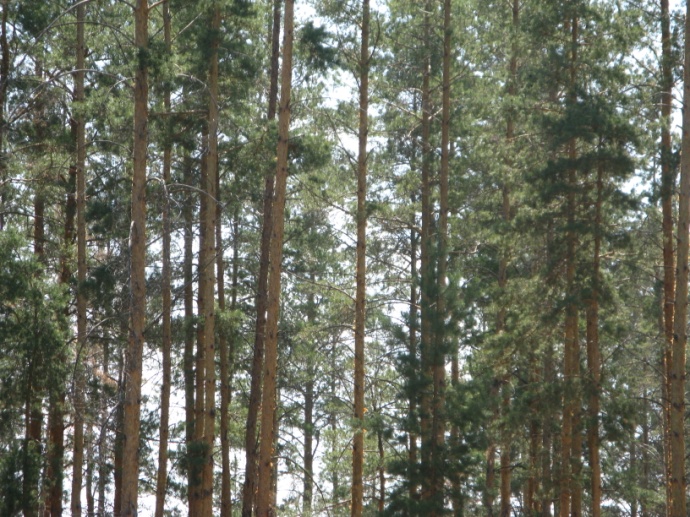 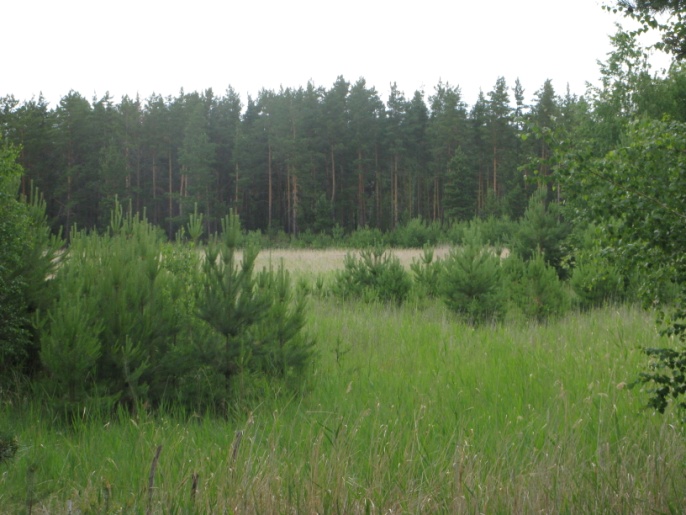 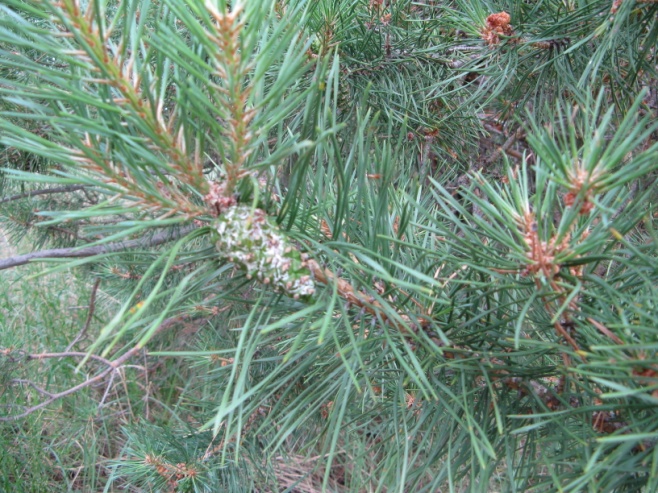 Фотогалерея
Фотографии Гримовой А. ученицы 8 класса МБОУ «Романовская СОШ»
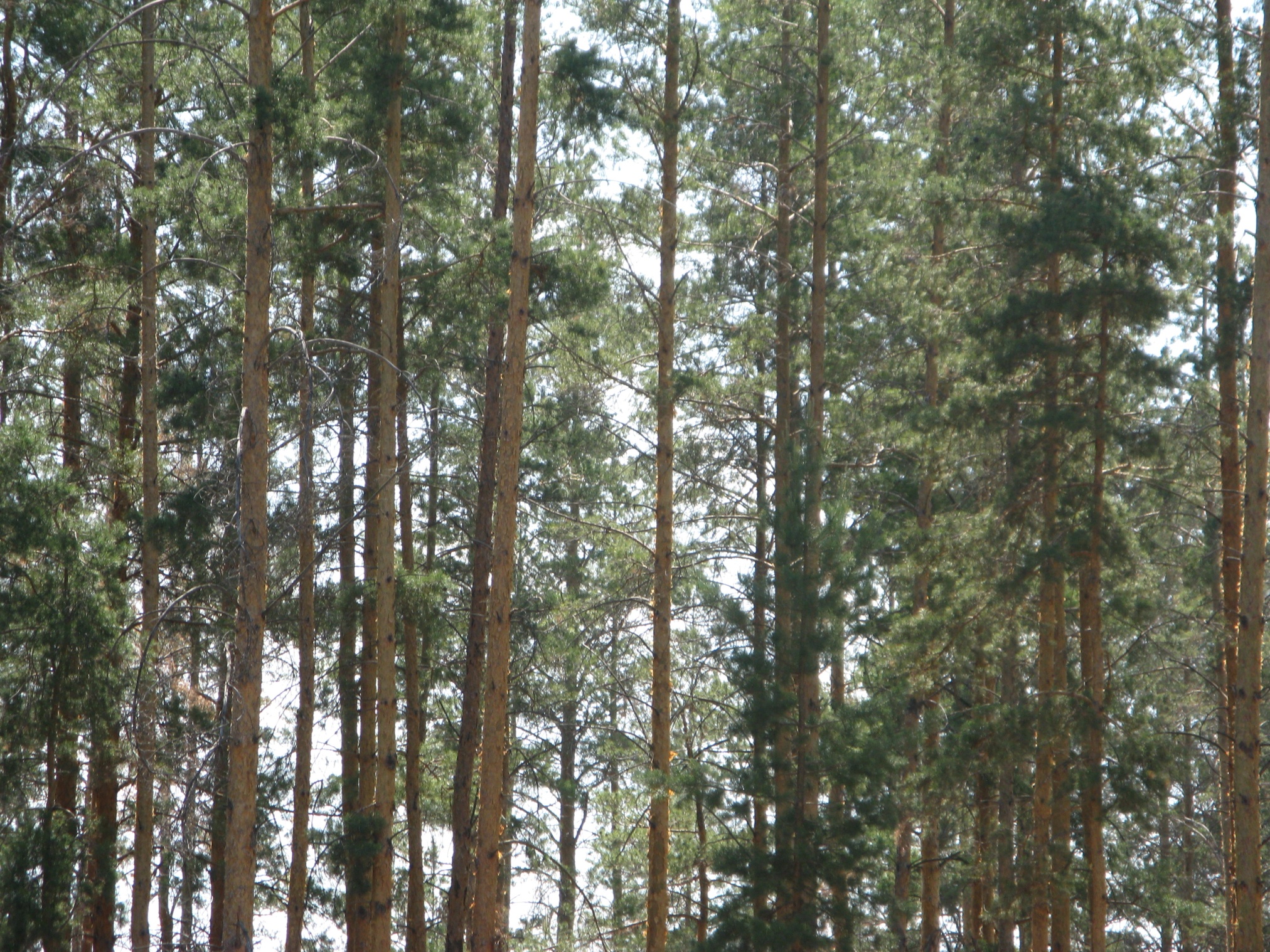 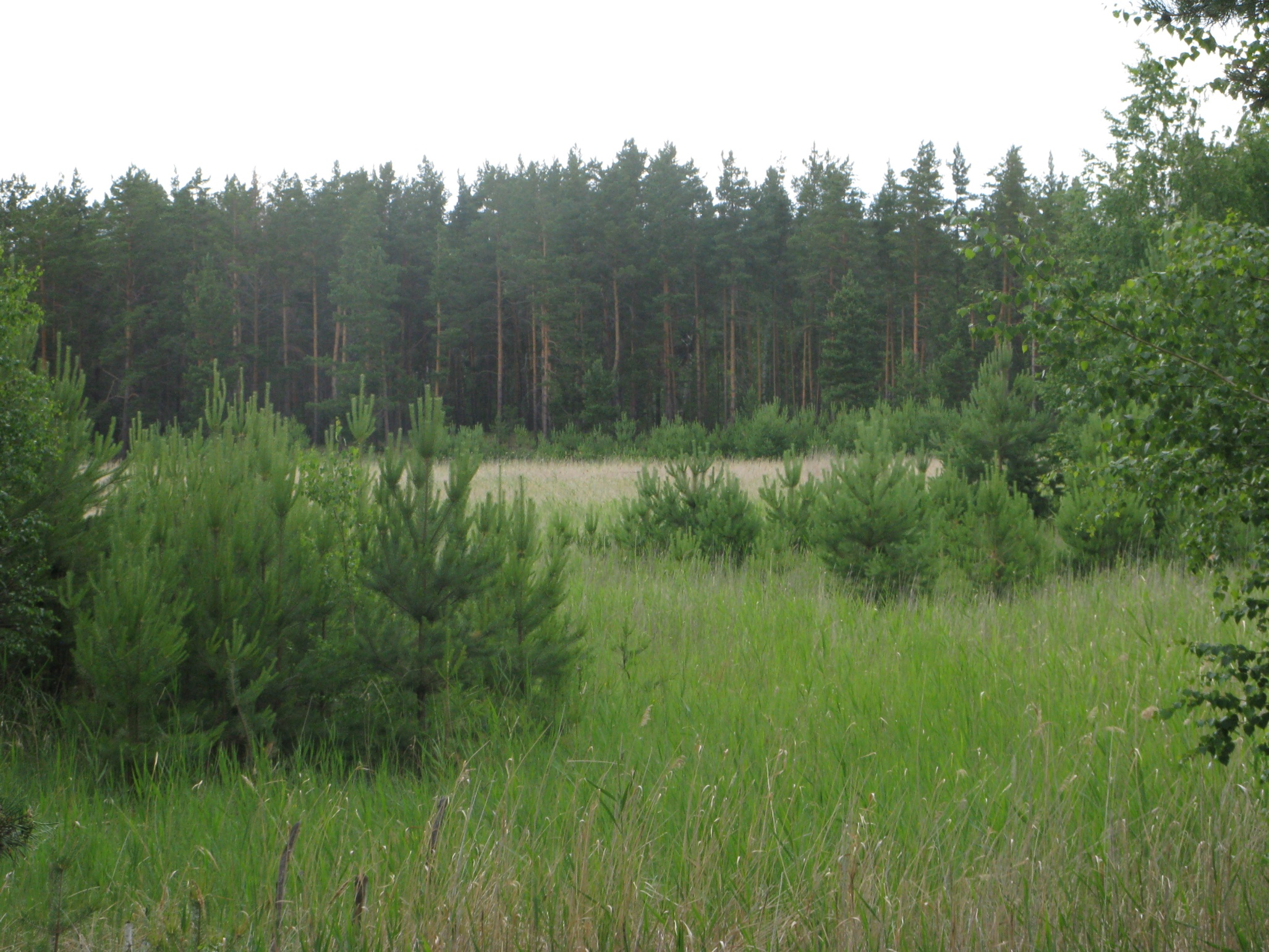 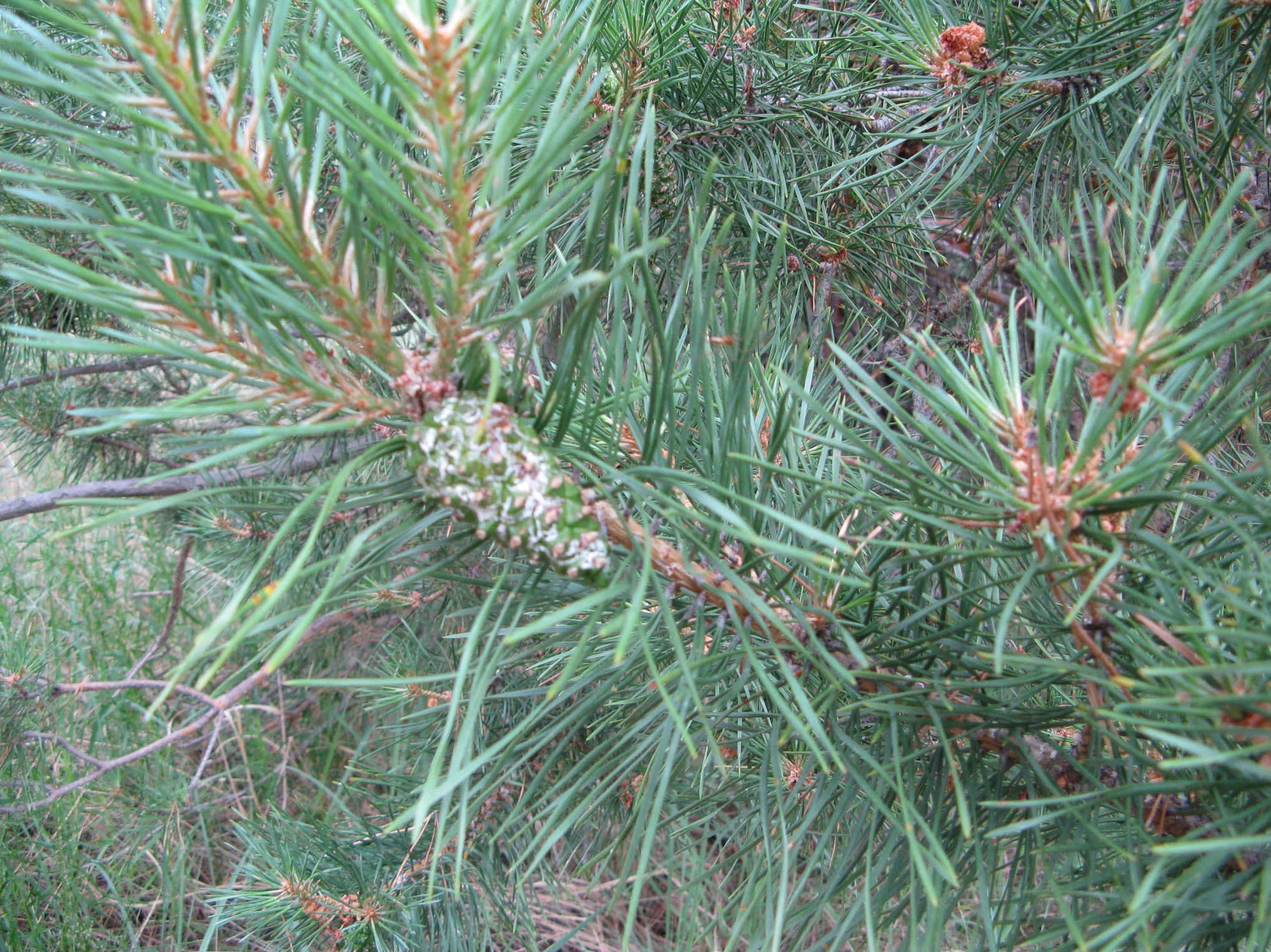 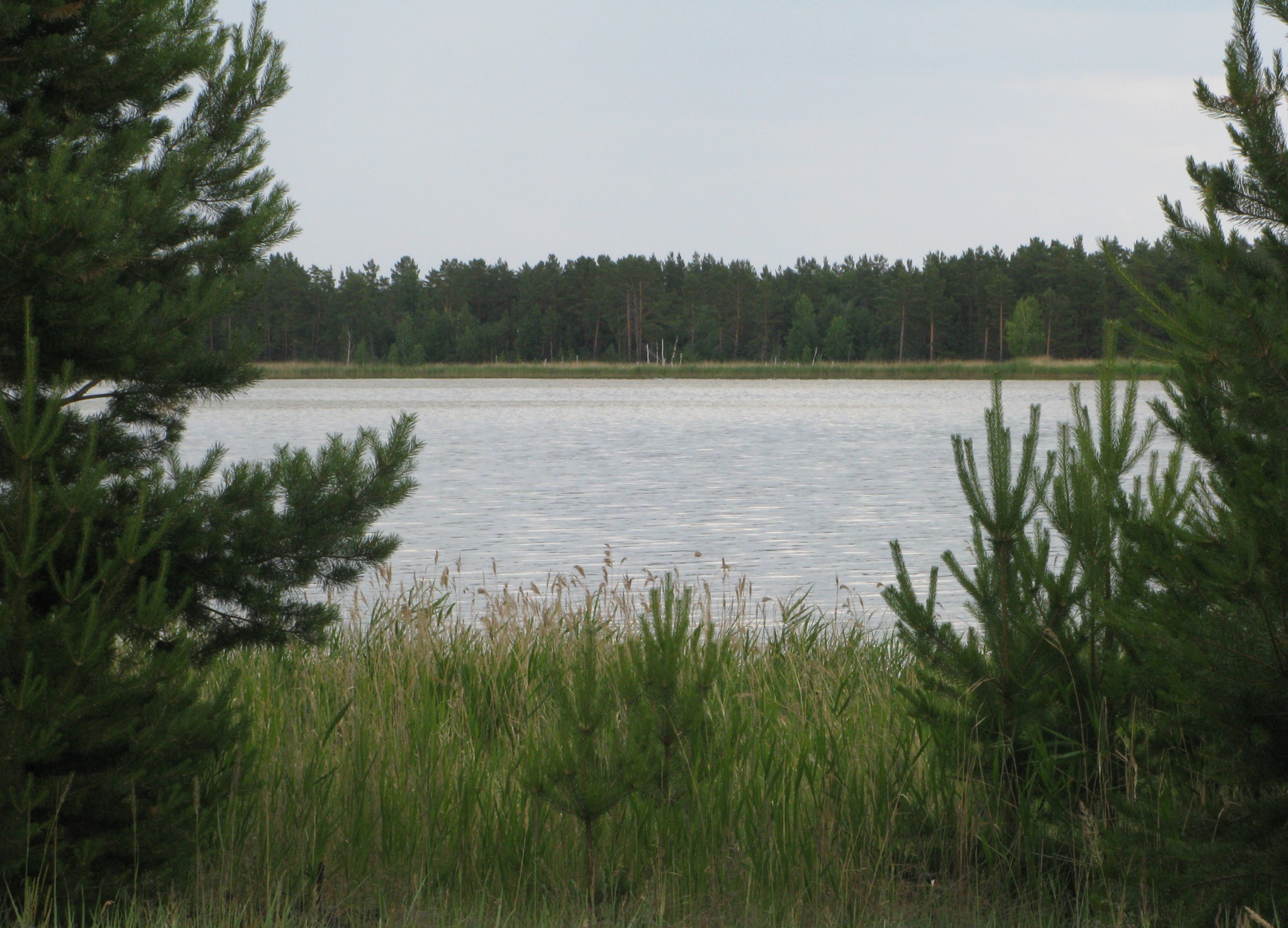 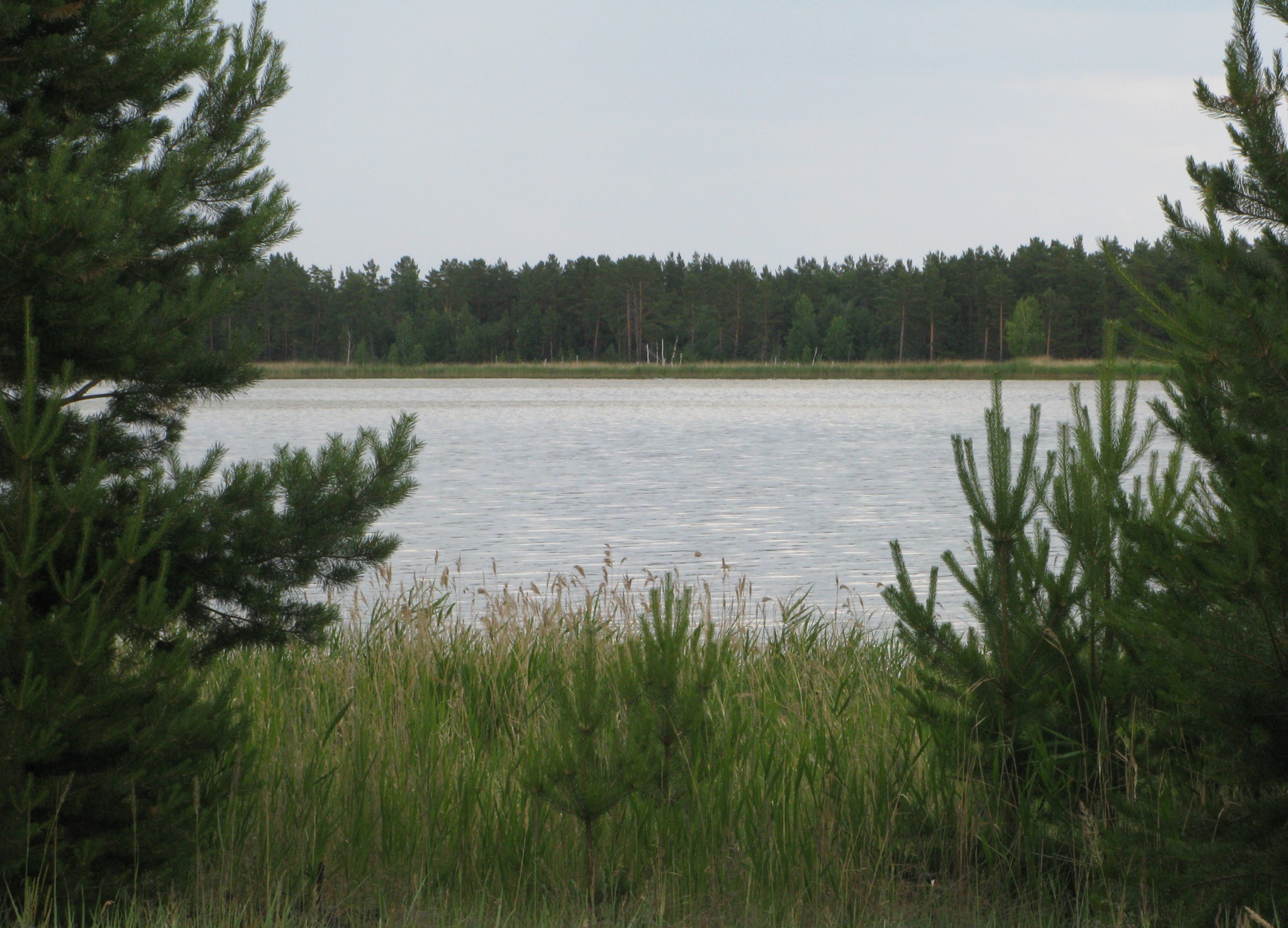 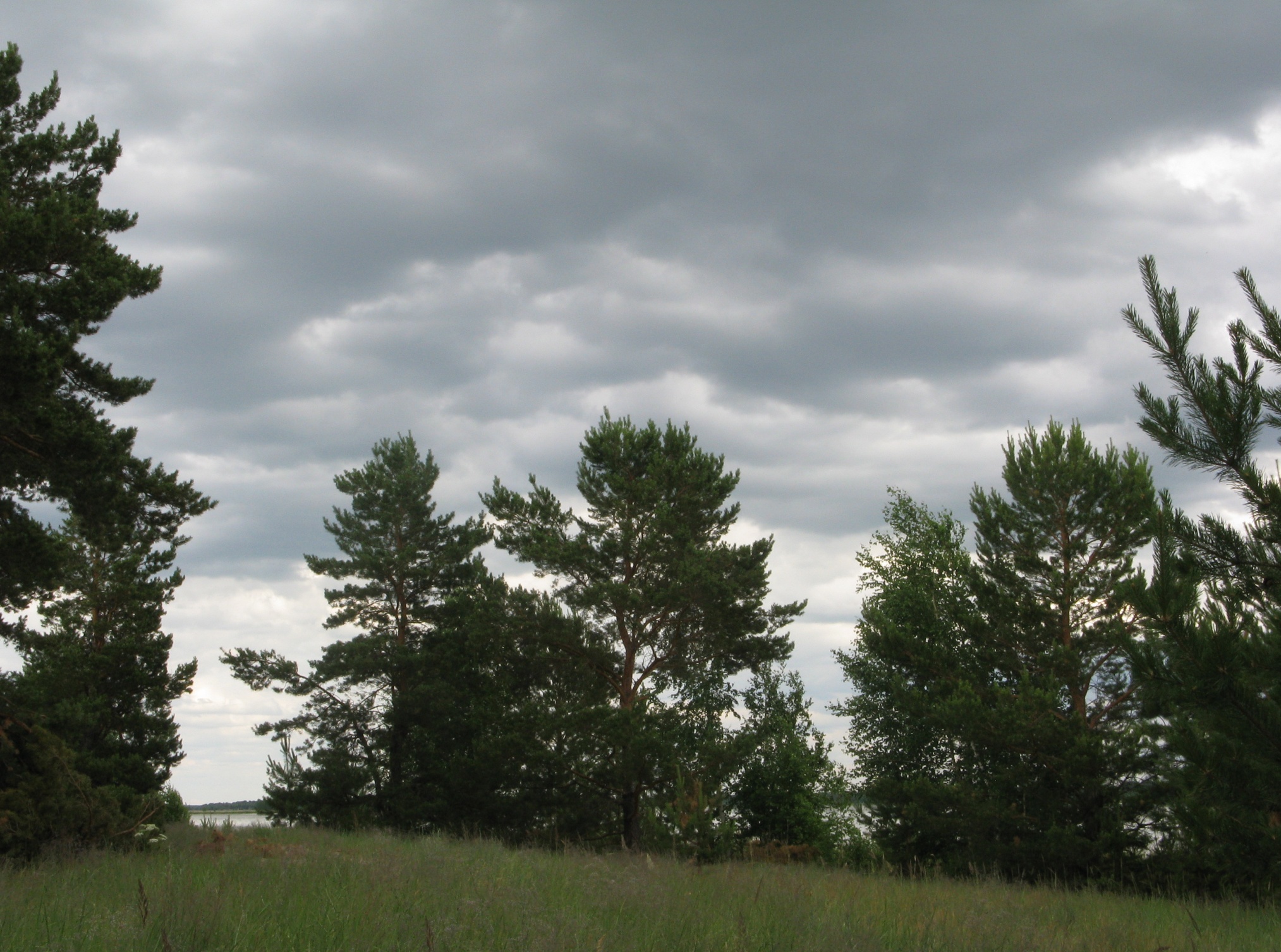 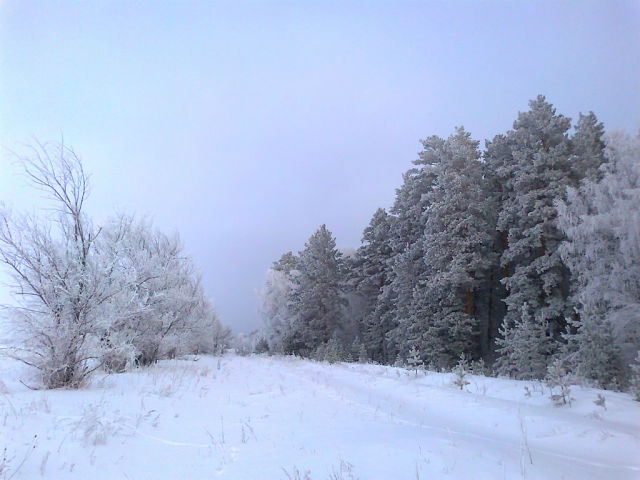 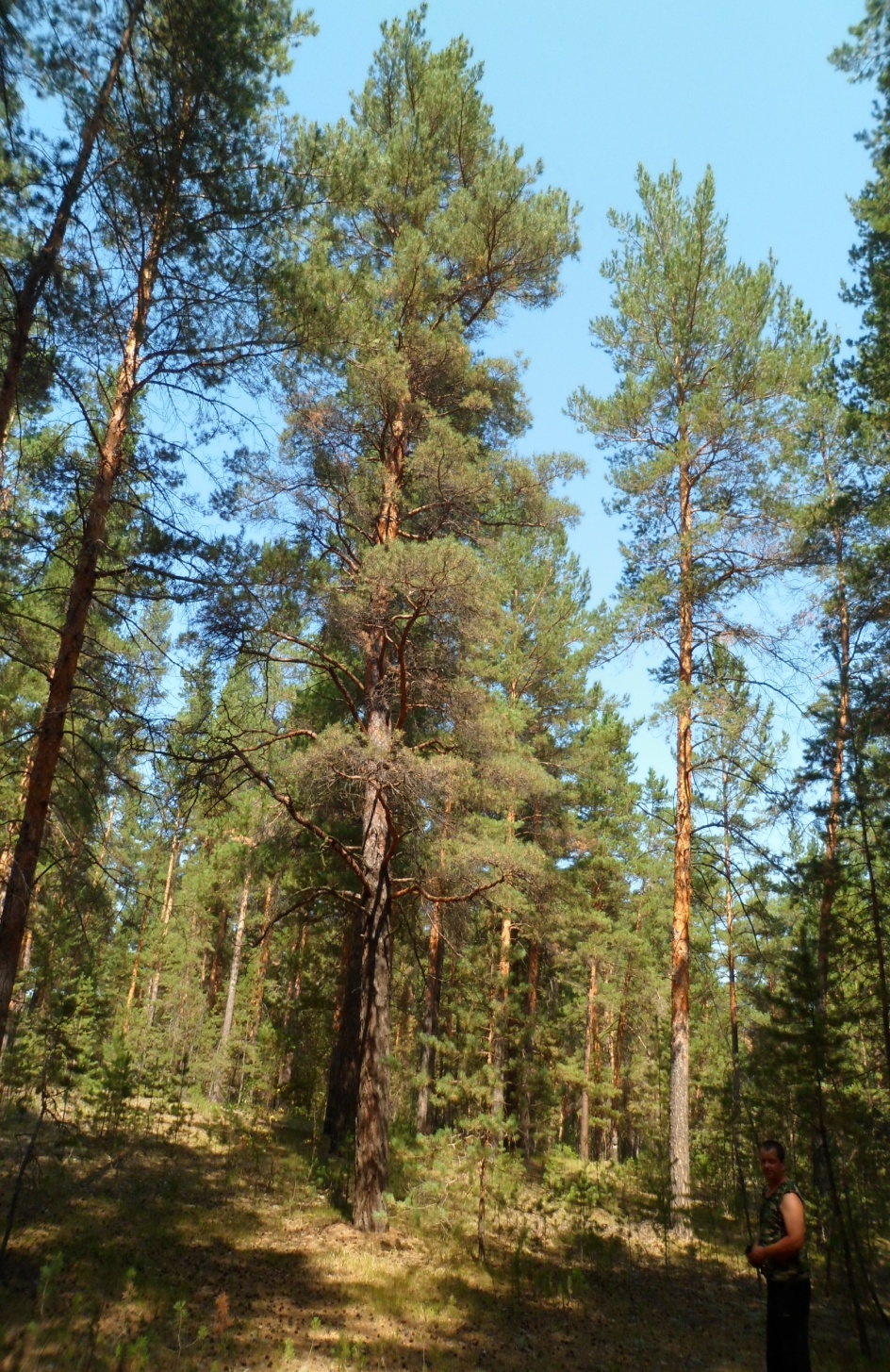 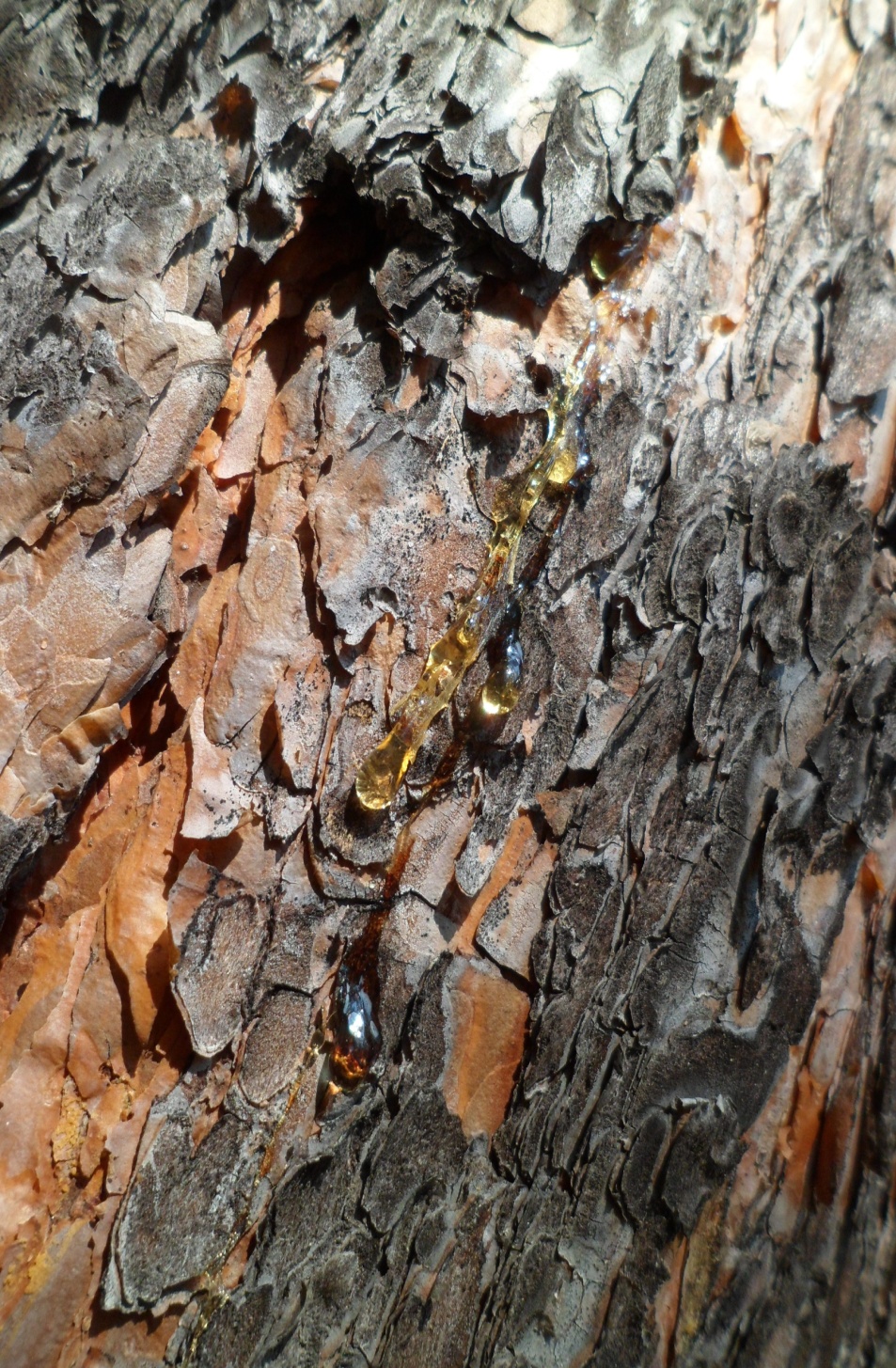 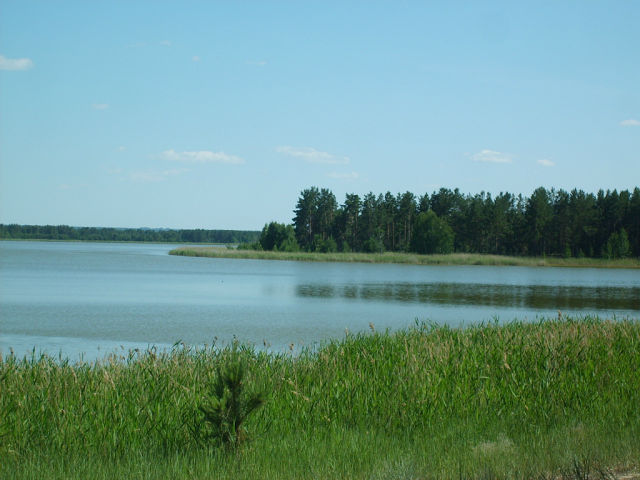 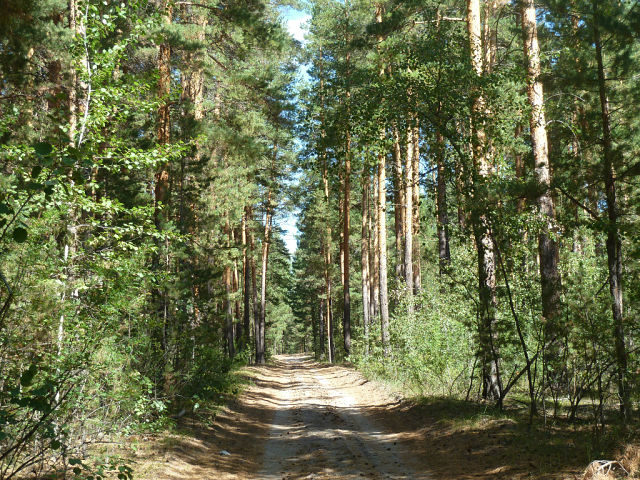 Литература
1. Винокурова Н.Ф. и др. программа факультативного курса «Лес и человек»// География в школе. -1998.-№5. – С.54-58.
2. Греханкина Л.Ф. и др. Мир заповедной зоны //География в школе. -2001.-№6. – С.41-49.
3. Ленточные боры и соленые озера : турист. р-ны Алт. края / сост. А. Н. Романов, С. В. Харламов. - Барнаул : Полипринт, 2004. - 184 с. 
4. Миронова Л. Деревья Сибири. Сосна обыкновенная // Газета Природа Алтая.-2009.- №5-6. –С.38-39.
5. Муравлёв А. Неизвестный Алтай. Судьбы деревьев// Газета Природа Алтая.-2007.- №1-2. –С.22-23.
6. Парамонов Е.Г. Рассказы о деревьях и кустарниках. – Барнаул: Алт. кн. Изд-во, 1982.- с.20 – 29.
7. Подкорытова Л.Д., Горских О.В. География Алтайского края. Методический комплекс: - Барнаул, 2008.- С.88-90.
8. http://mamontovo22.ru/zdrav.html - официальный сайт Мамонтовского района.